3 «а»2012-2013 гг.учитель Беспалова И.А.
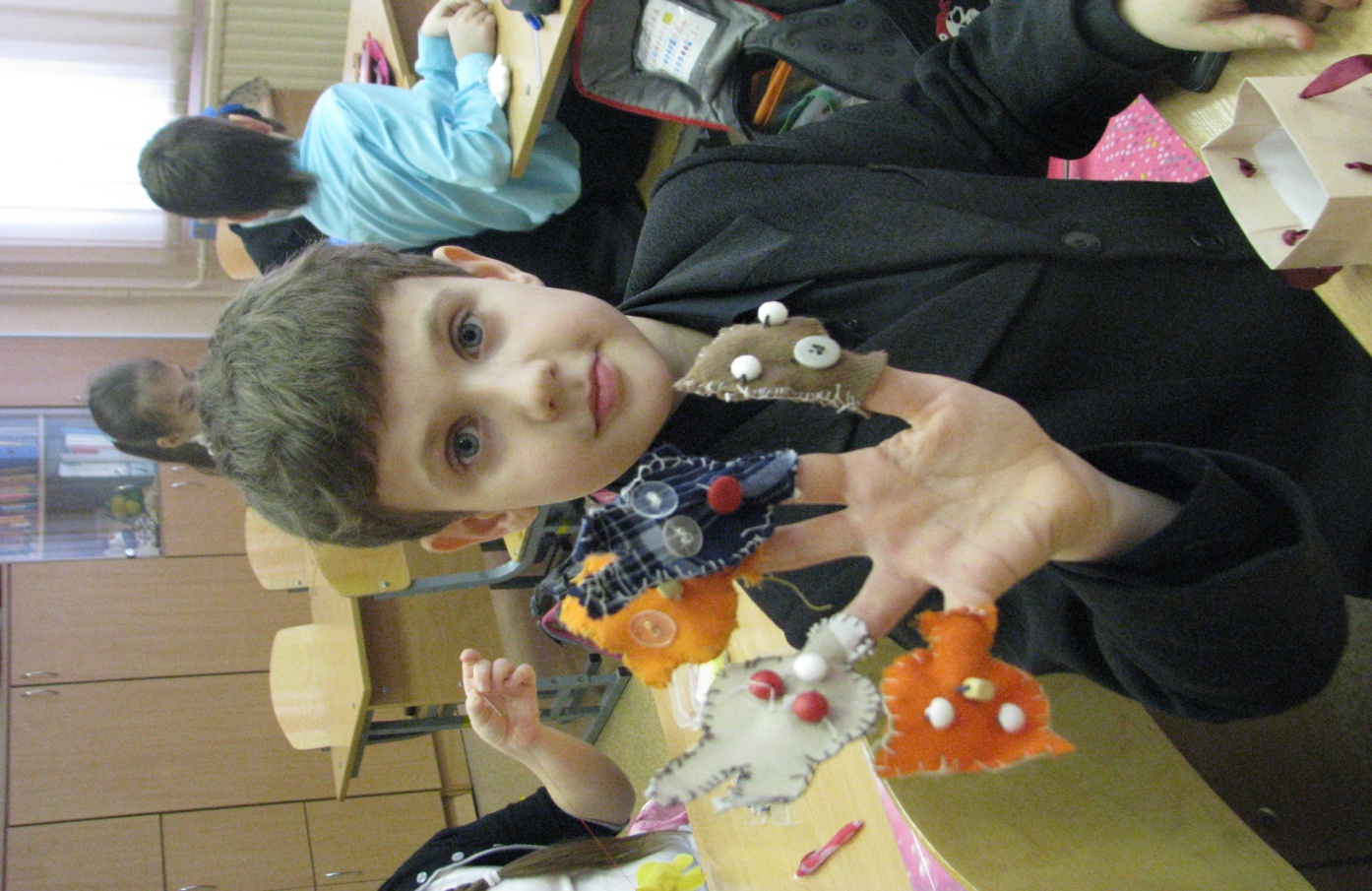 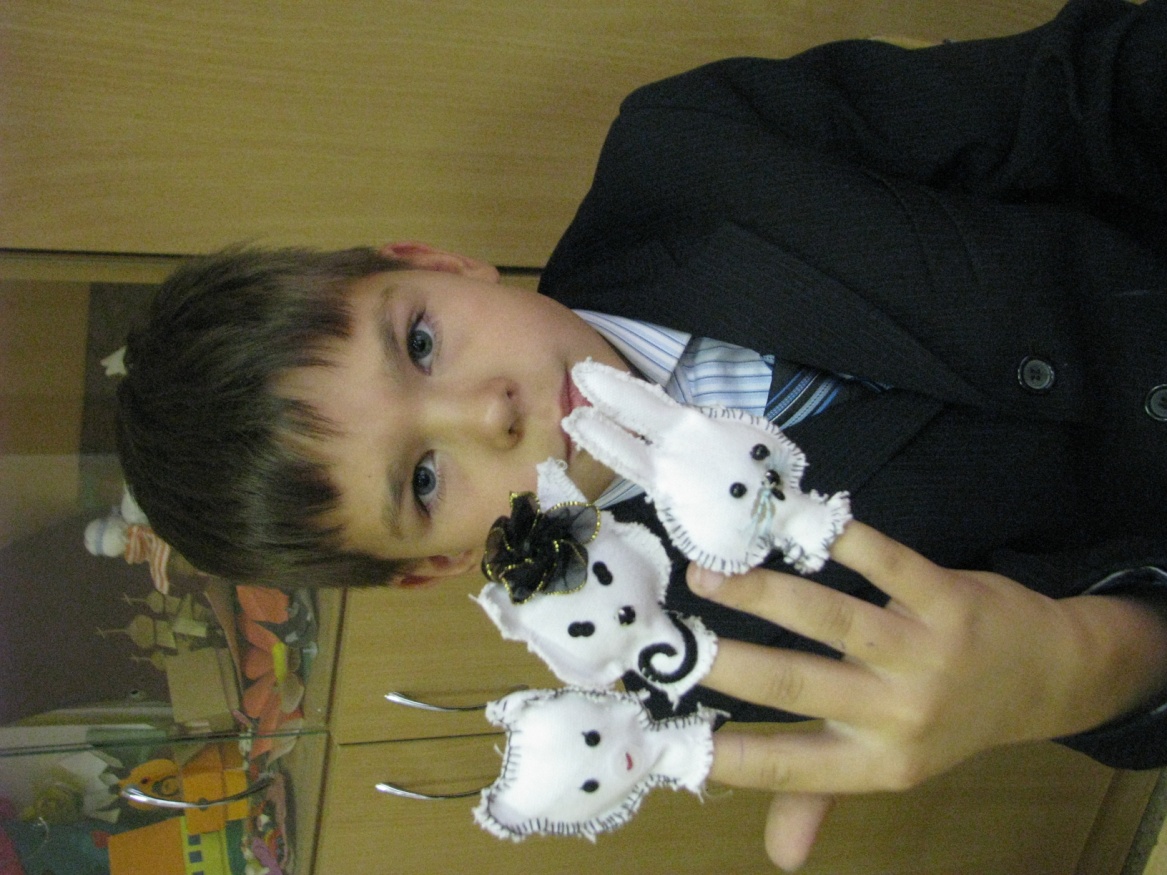